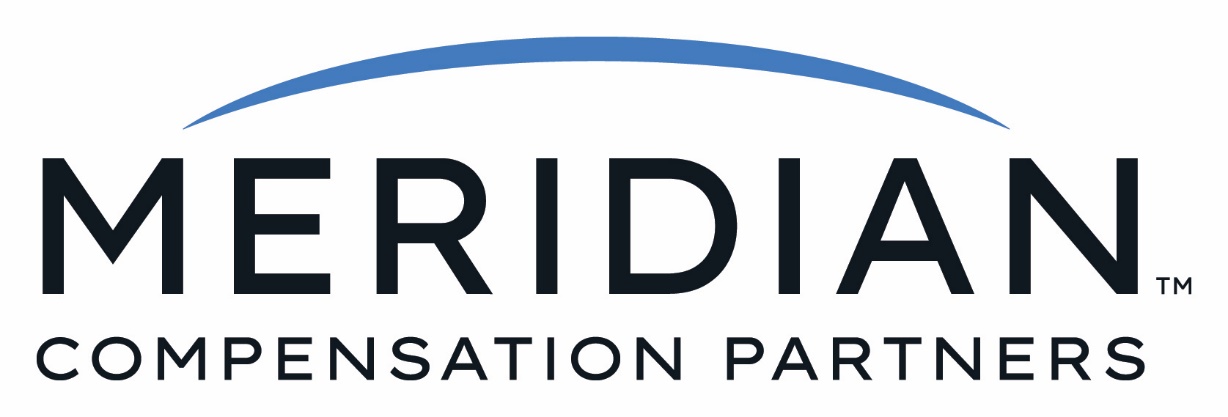 A Career in Executive Compensation Consulting
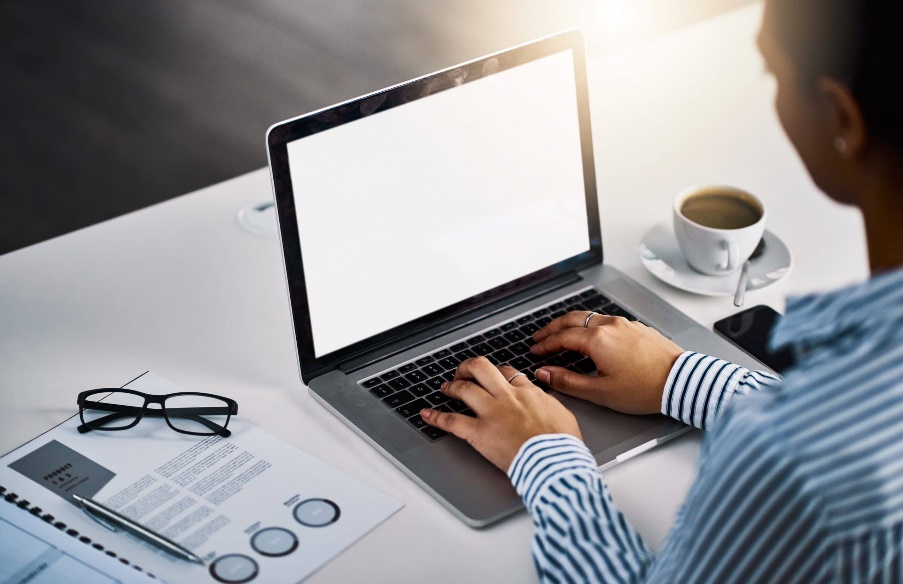 We serve as trusted advisors at the board level, which requires our consultants to be experts in their field.

Skills are acquired throughout your career through the firm’s commitment to developing talent and providing opportunities to succeed—the sky’s the limit. 

Scan the code if you are ready to learn more.
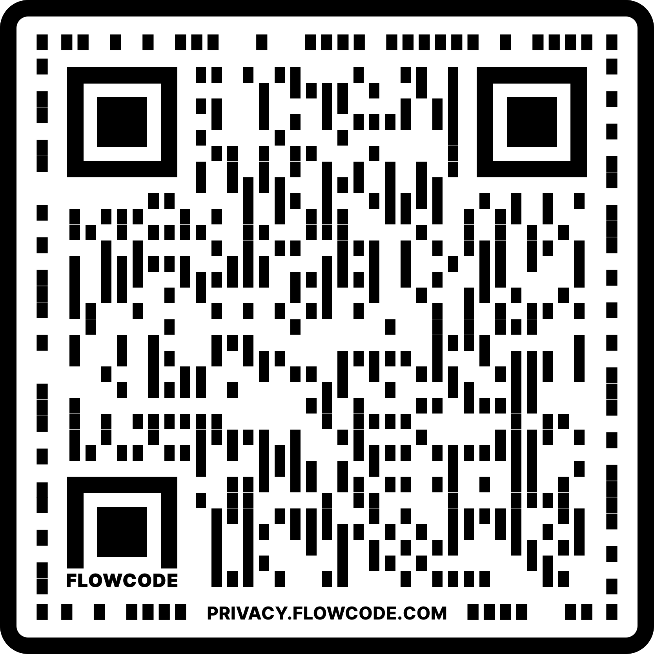